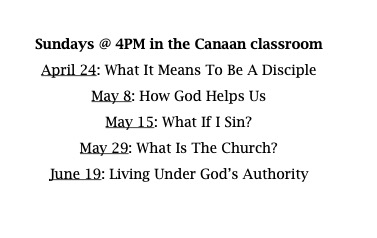 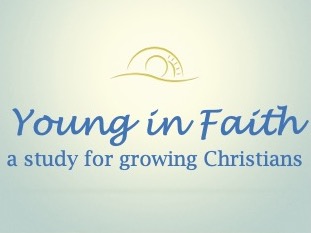 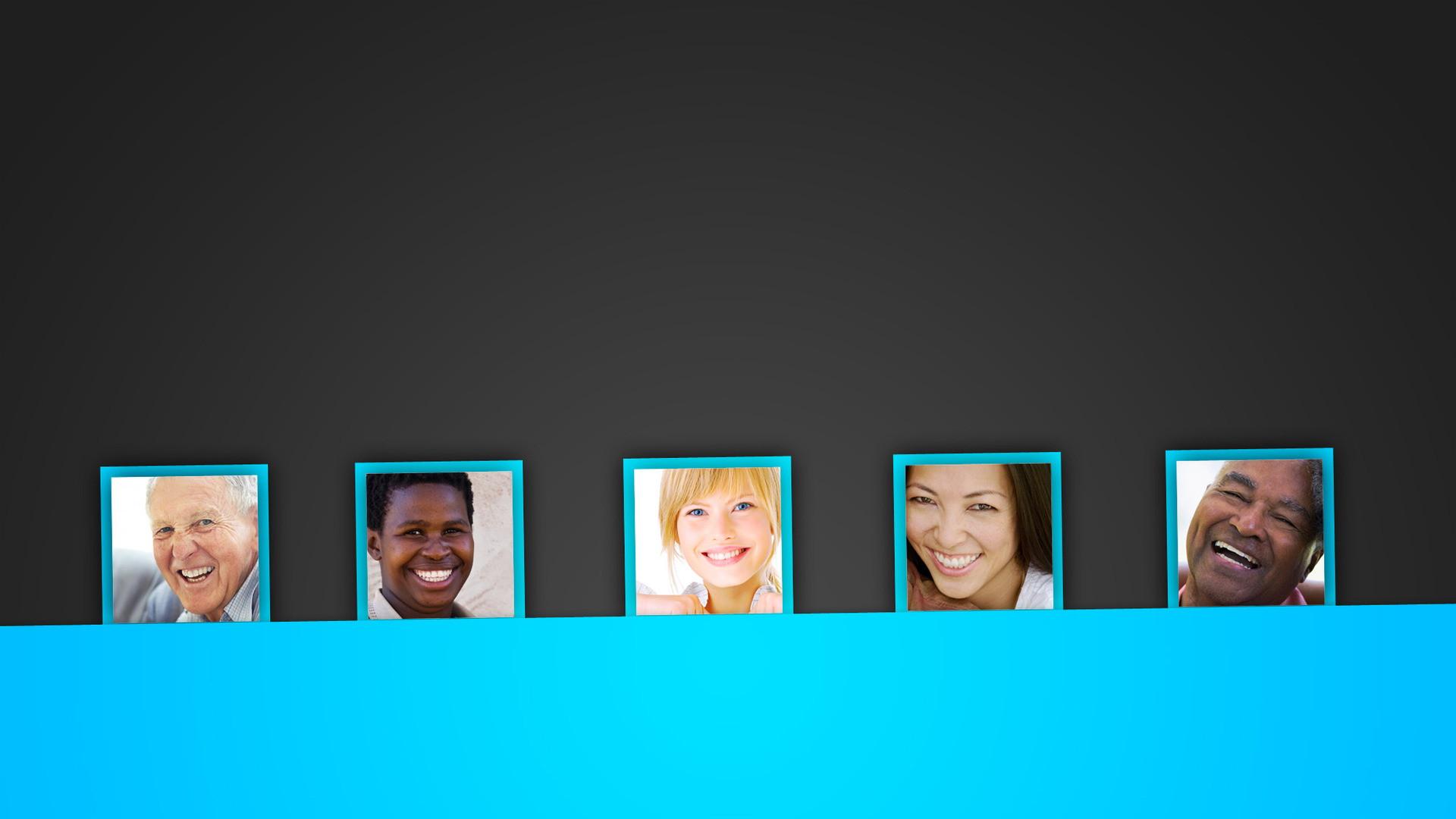 the importance of local churches
Isaiah 2.2-4
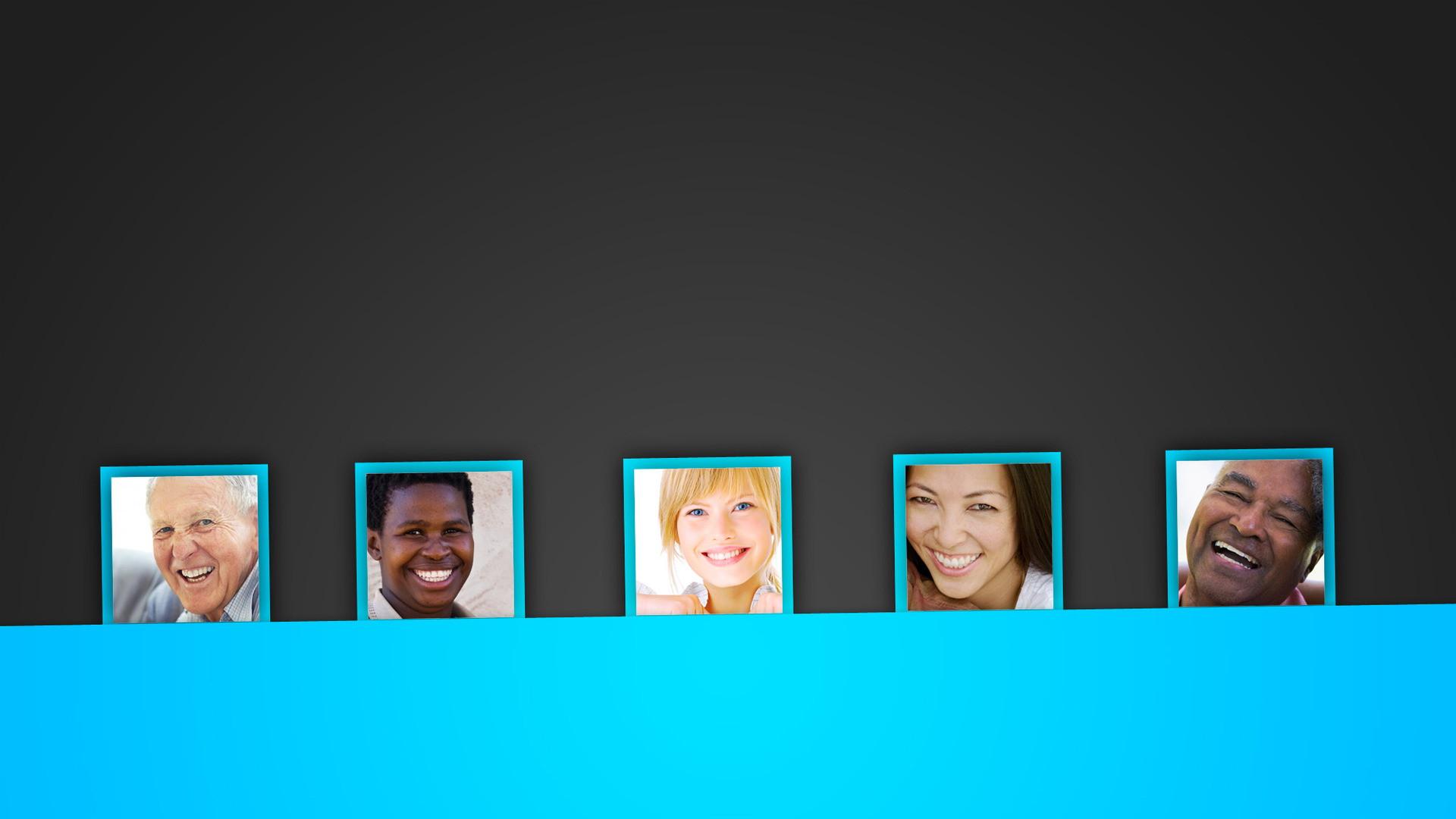 what is the church?
Isaiah 2.2-4
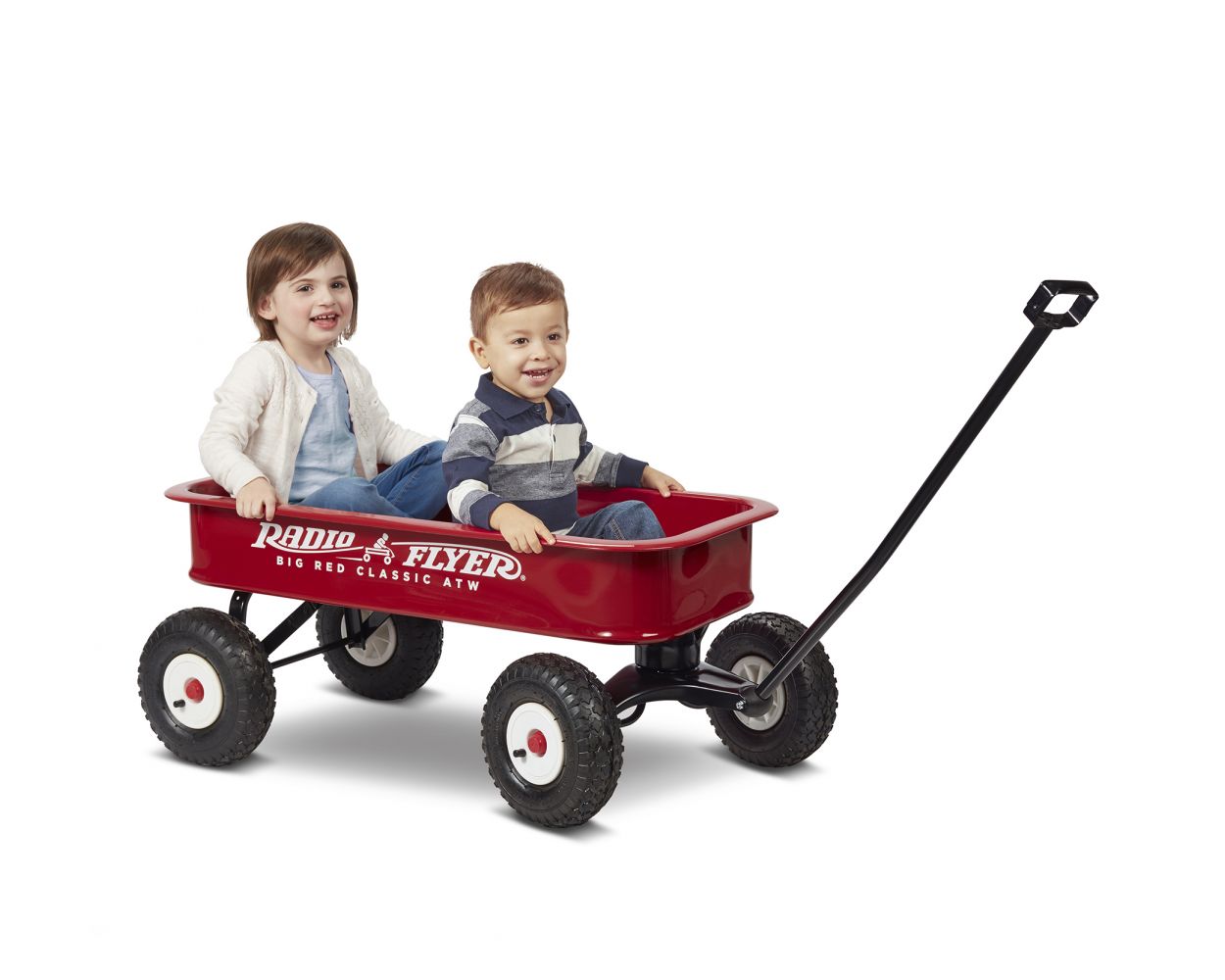 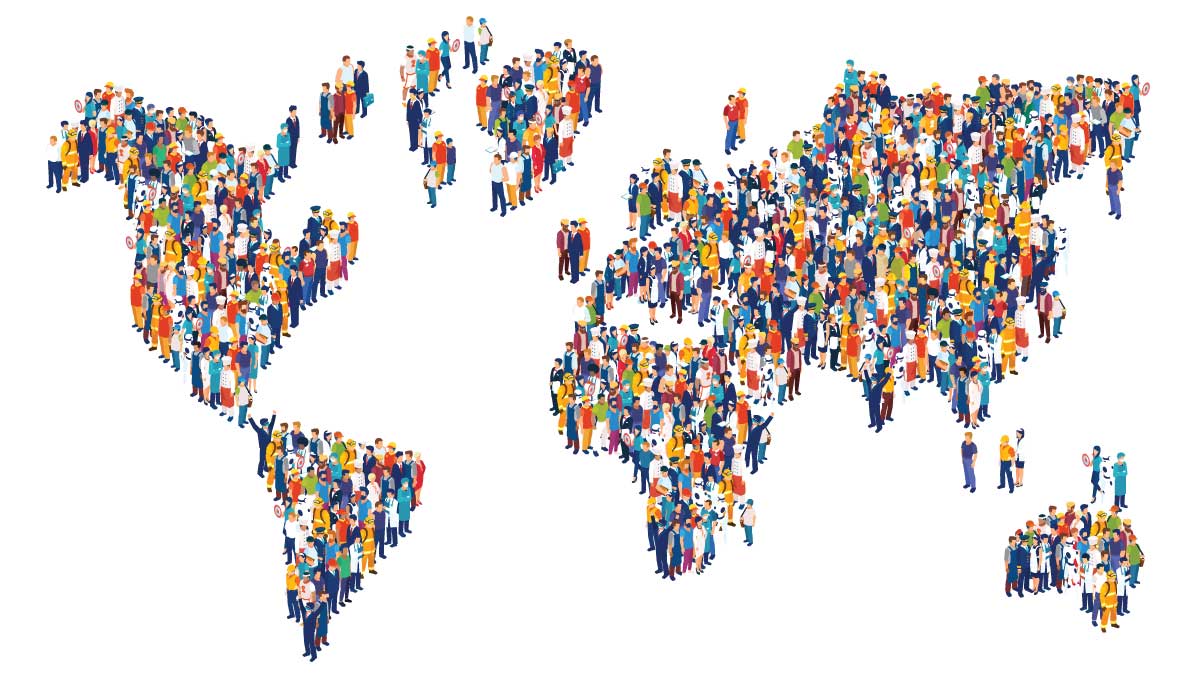 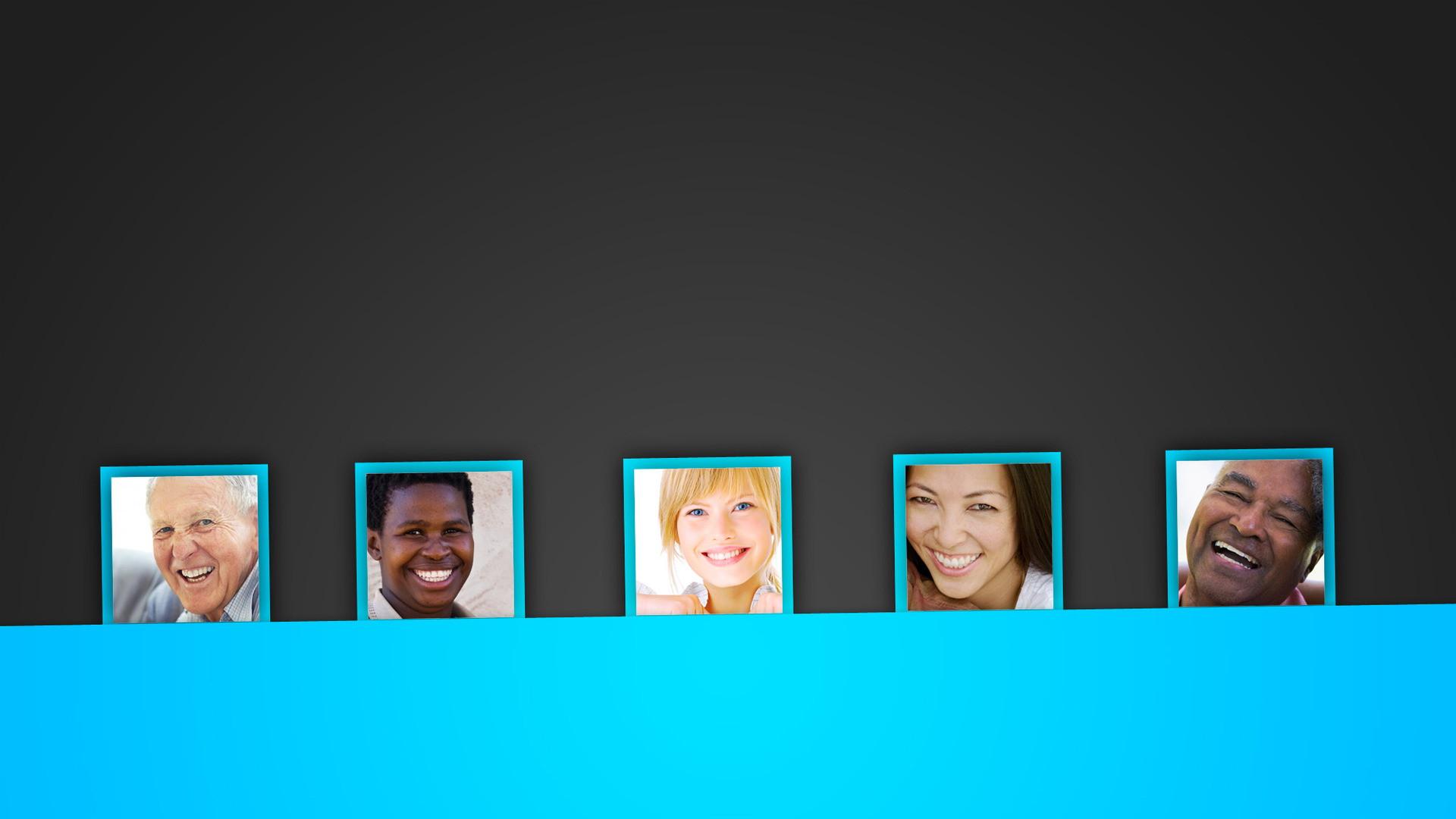 local churches are important because God established them
Isaiah 2.2; Matthew 16.18
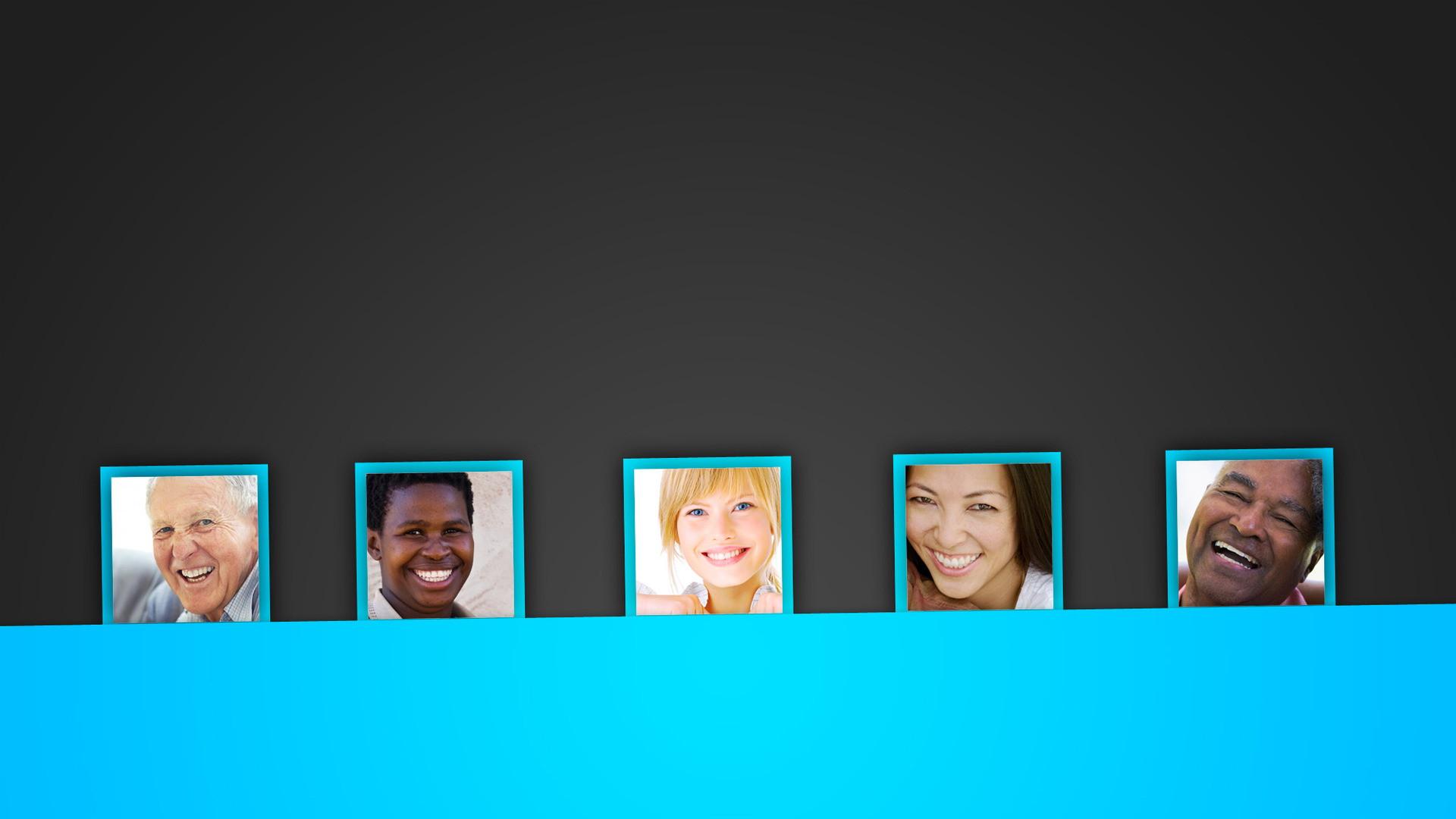 local churches are important because God established them
Philippians 1.1; Hebrews 10.24-25
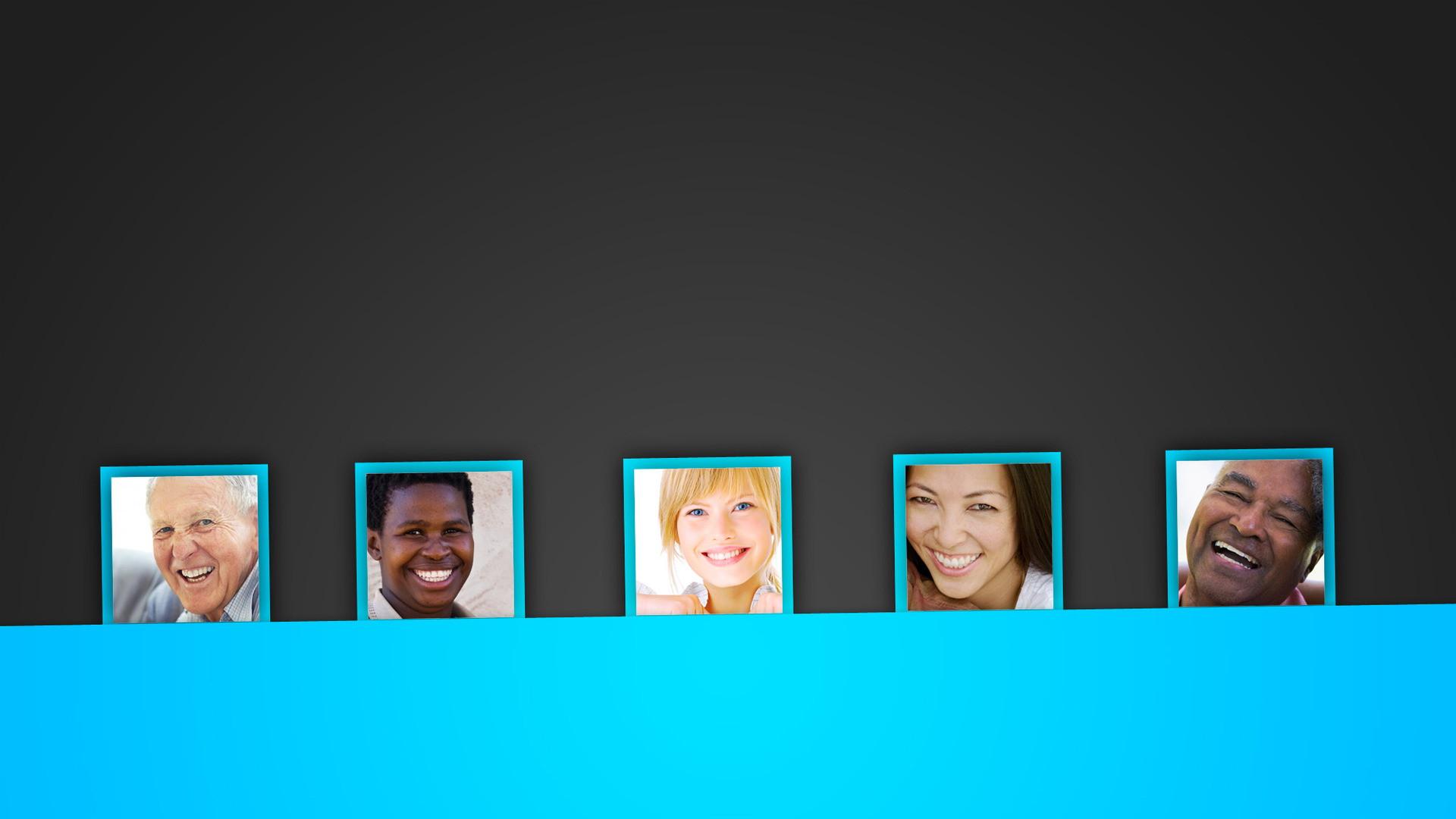 local churches are important because they’re accessible
Isaiah 2.2-3; John 12.32
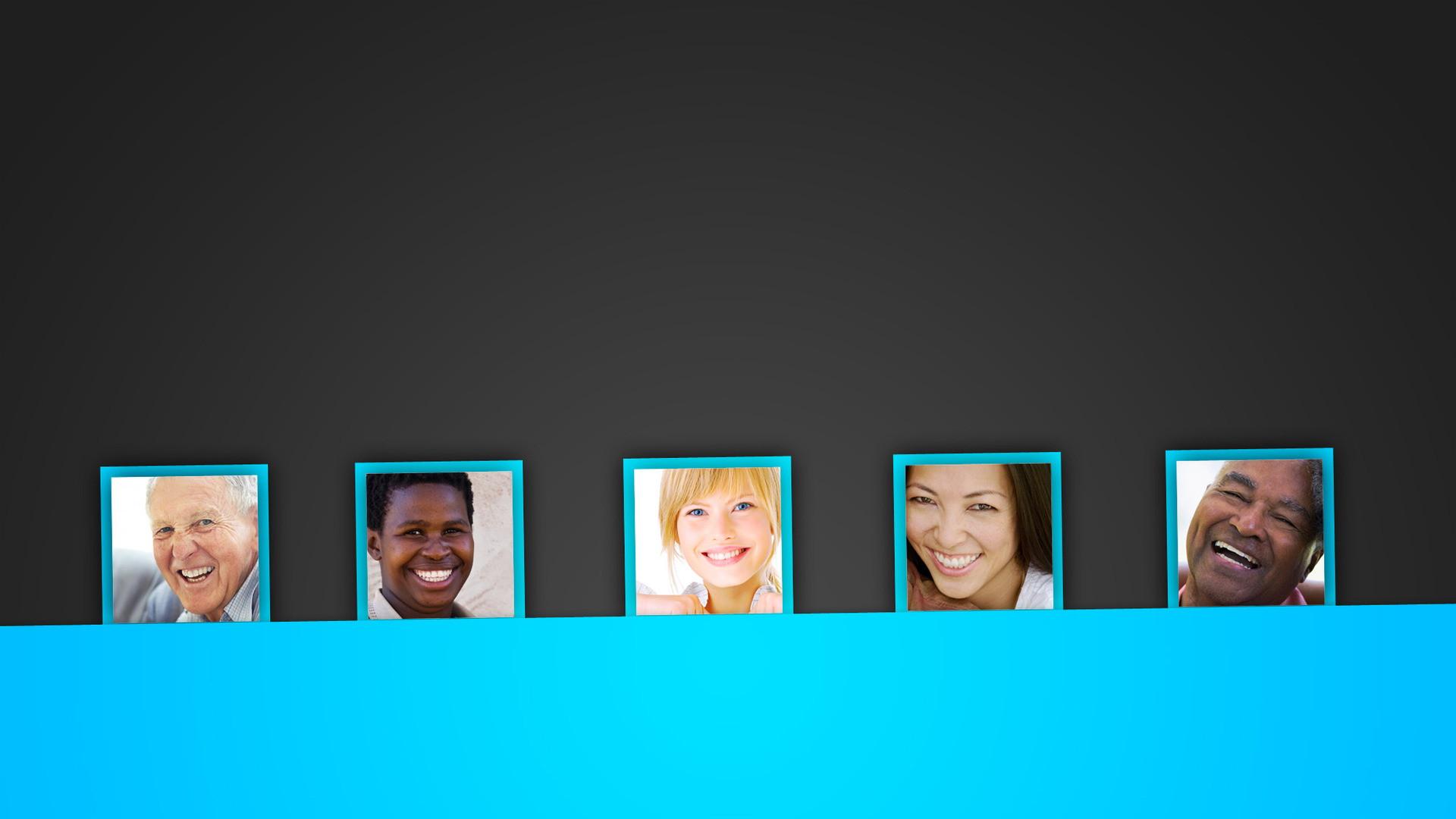 local churches are important because they’re accessible
Galatians 3.28-29
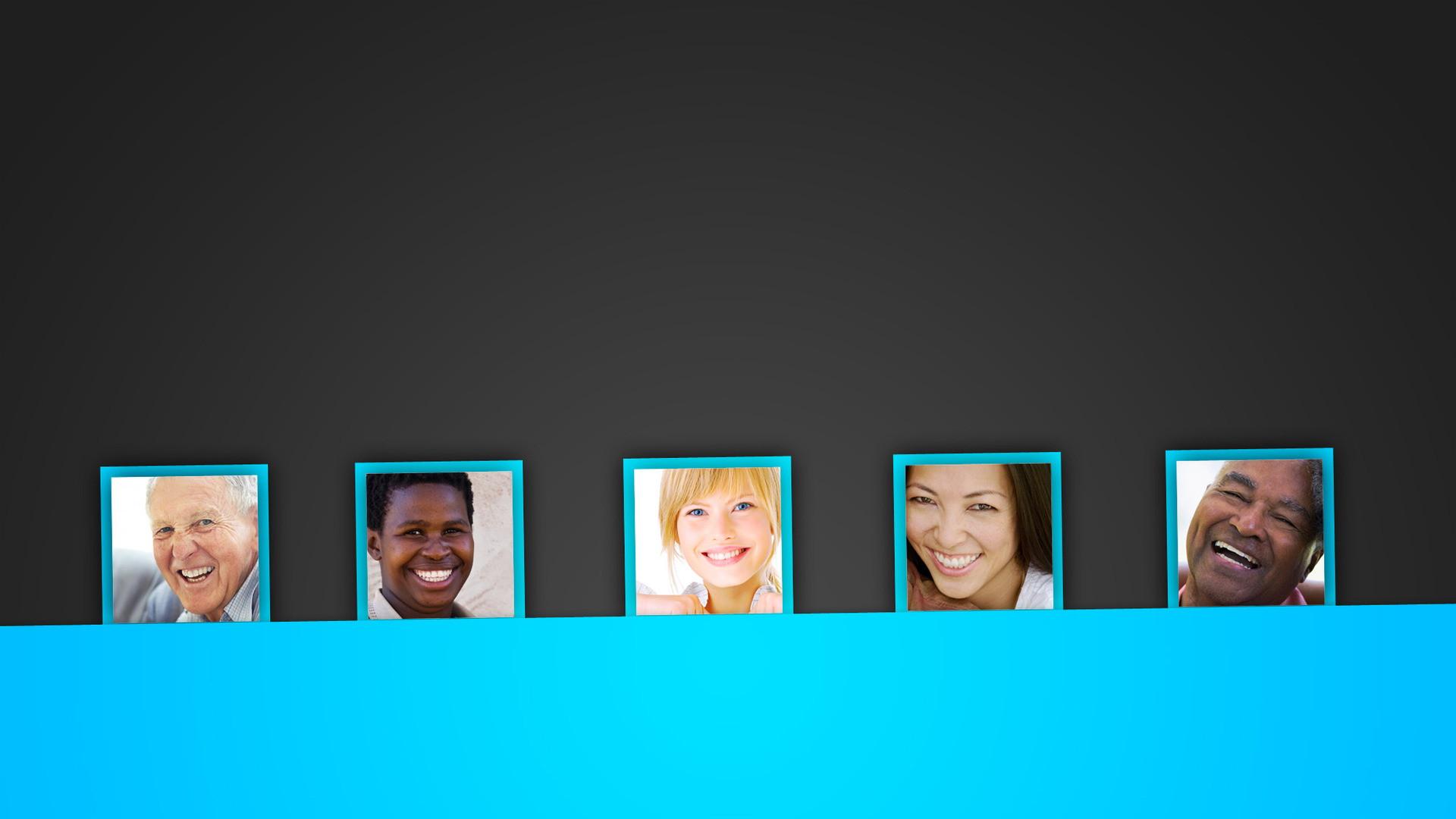 local churches are important because they provide access to the word
Isaiah 2.3; Ephesians 4.11-12
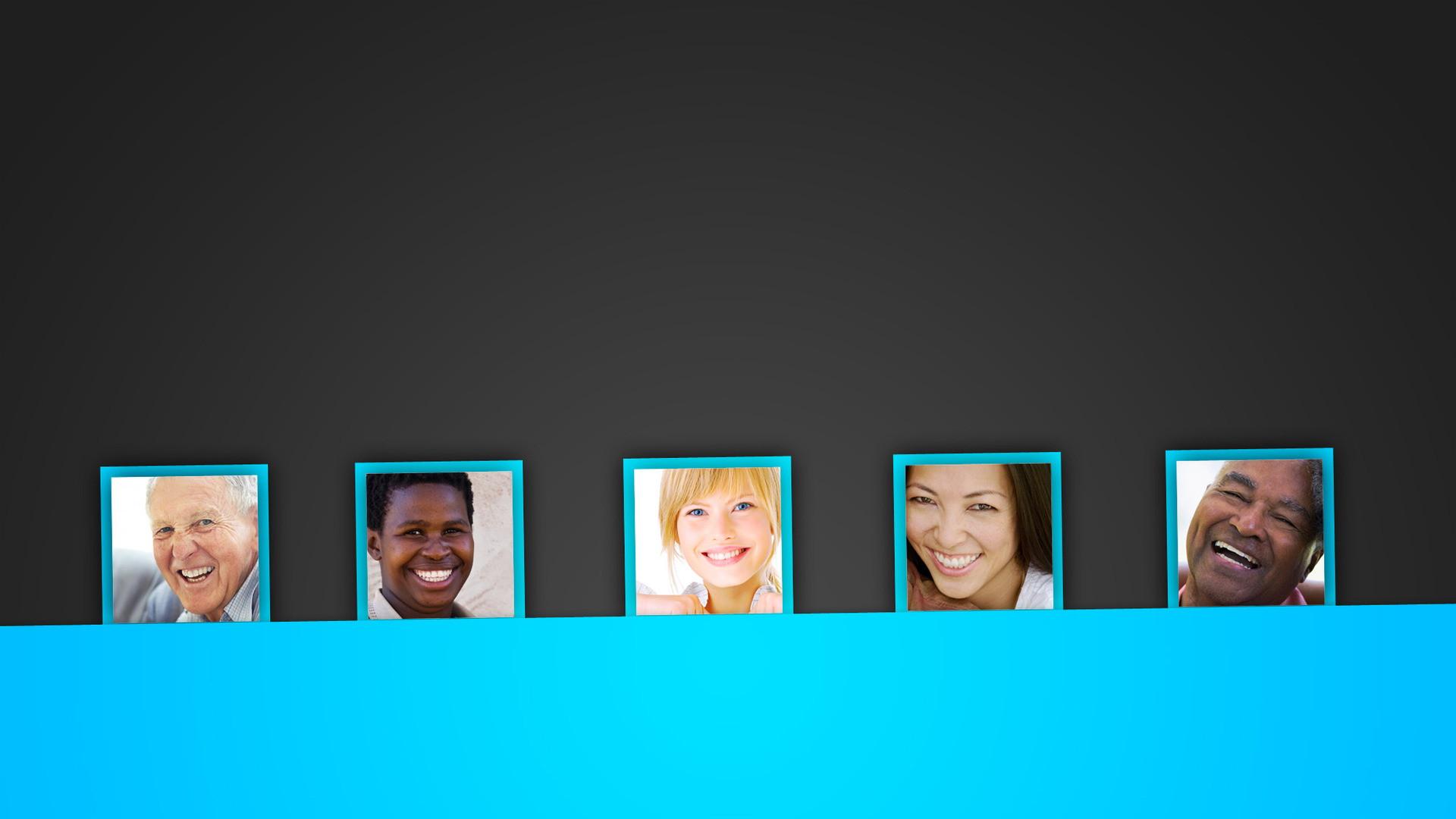 local churches are important because they provide access to the word
1Timothy 3.15; Titus 1.9; 2.2-3
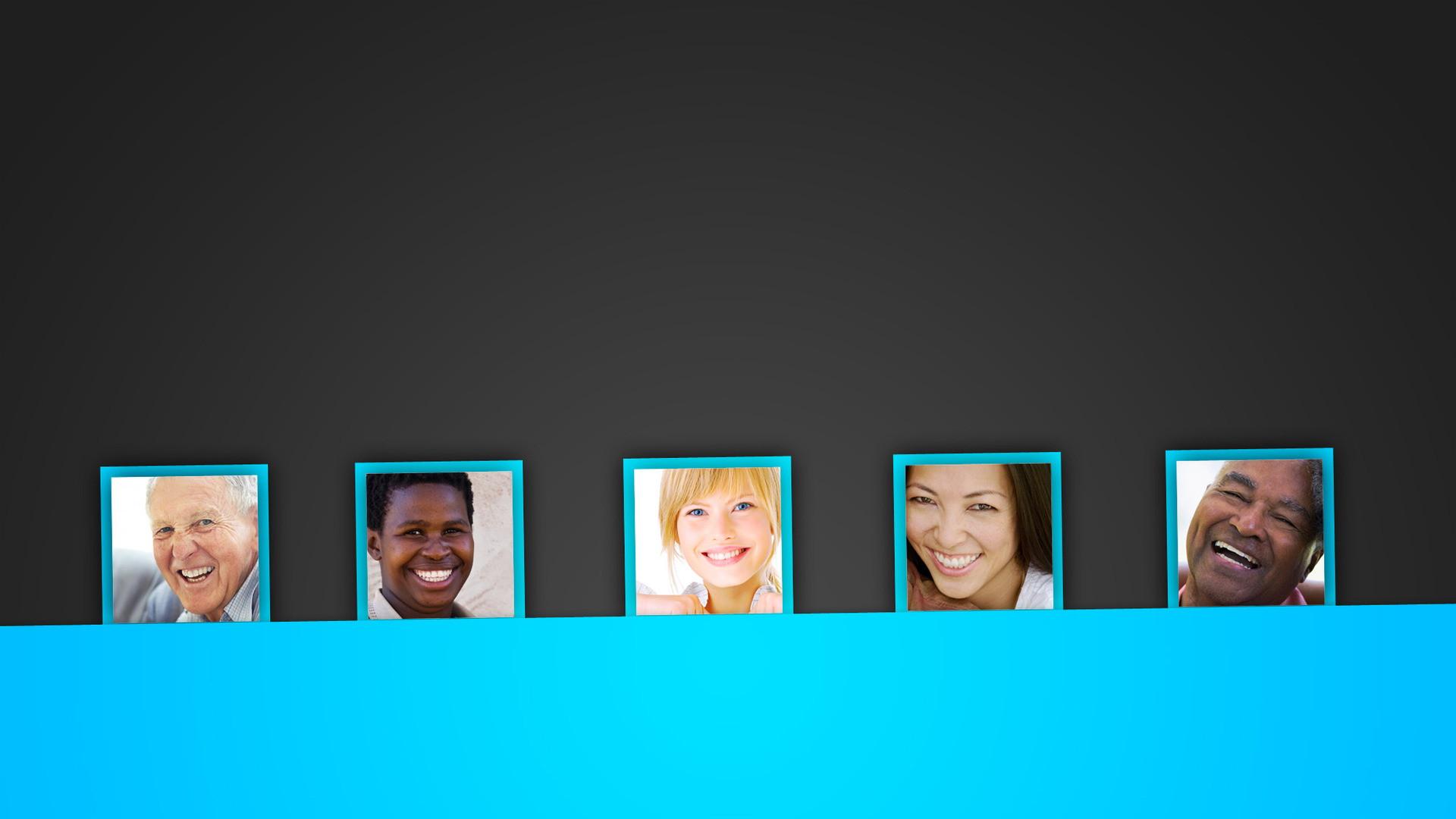 local churches are important because they’re comprised of different people
Isaiah 2.4; Ephesians 2.11ff
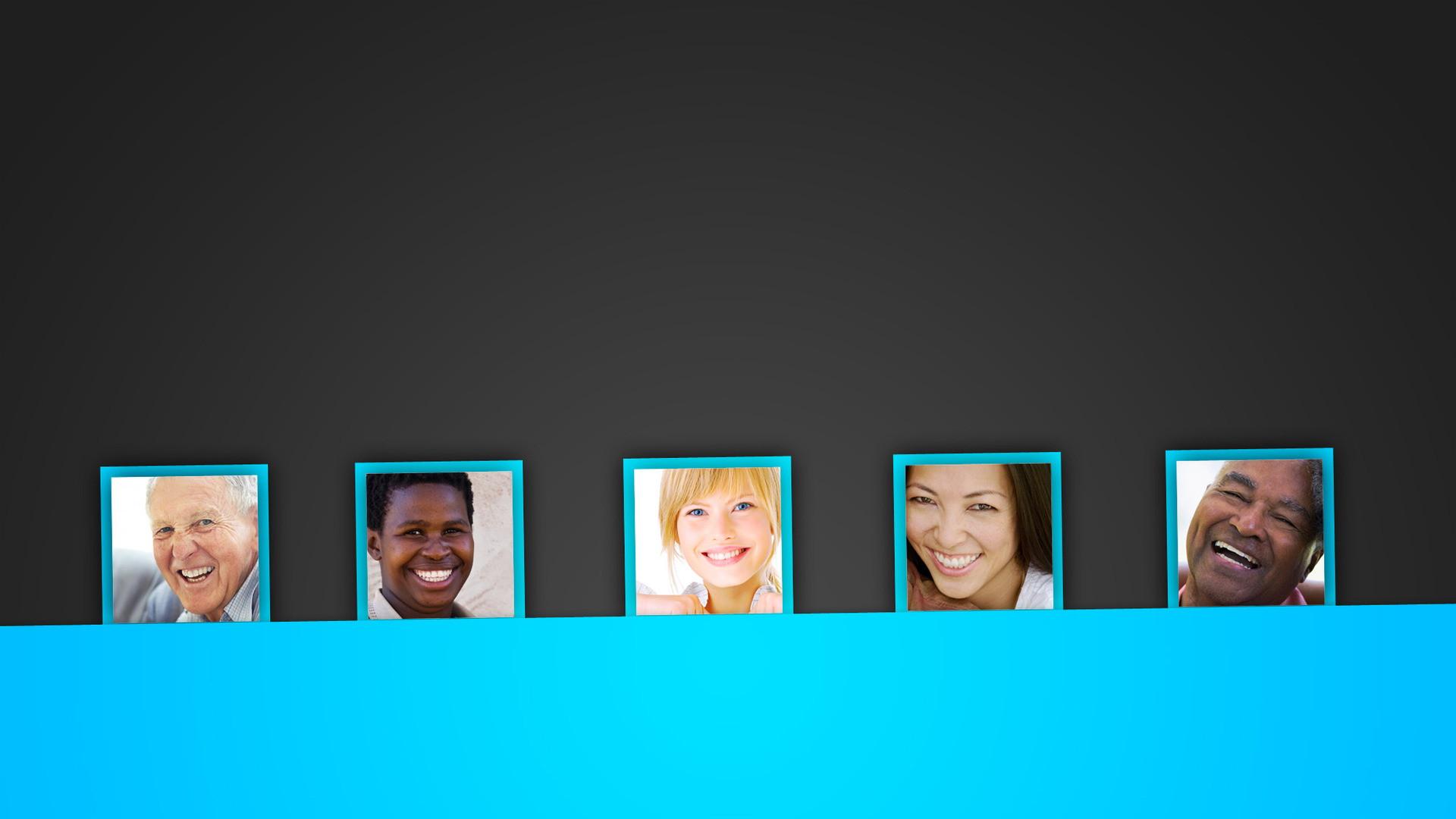 local churches are important because they’re comprised of different people
Ephesians 4.1-6